Figure 2. Surface rendering of the baseline contrasts (left, right, and ventral views with the cerebellum removed, ...
Cereb Cortex, Volume 24, Issue 10, October 2014, Pages 2647–2656, https://doi.org/10.1093/cercor/bht117
The content of this slide may be subject to copyright: please see the slide notes for details.
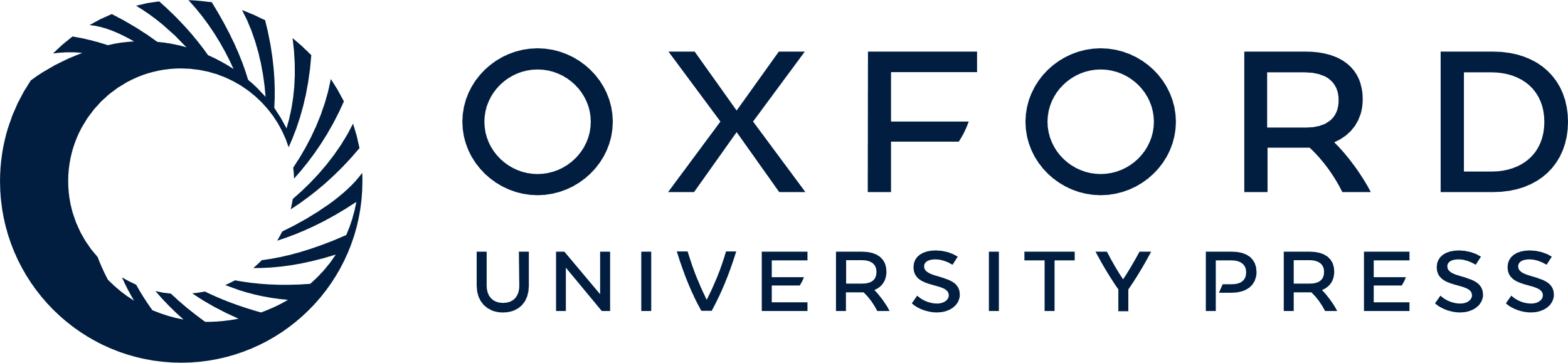 [Speaker Notes: Figure 2. Surface rendering of the baseline contrasts (left, right, and ventral views with the cerebellum removed, respectively).


Unless provided in the caption above, the following copyright applies to the content of this slide: © The Author 2013. Published by Oxford University Press.This is an Open Access article distributed under the terms of the Creative Commons Attribution Non-Commercial License (http://creativecommons.org/licenses/by-nc/3.0/), which permits non-commercial re-use, distribution, and reproduction in any medium, provided the original work is properly cited. For commercial re-use, please contact journals.permissions@oup.com]